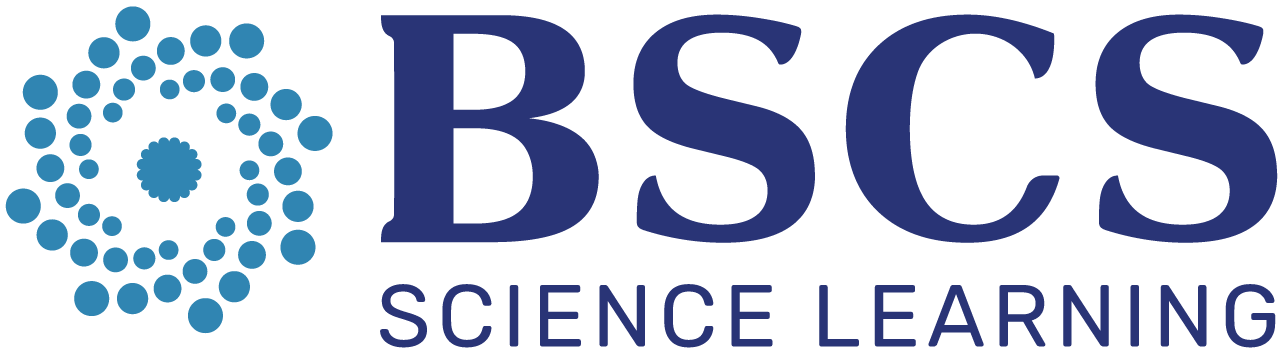 A Study of Traits
Lesson 8
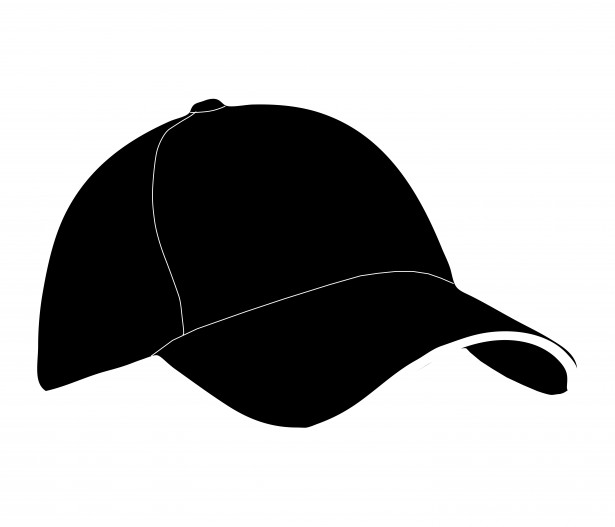 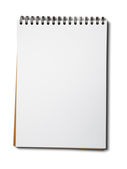 Focus Question #8
SE L8-6
How can multiple offspring of the same parents have different versions of the same trait?
[Speaker Notes: BSCS focus: Models and CSW

Link to the previous lesson
Ask a participant to summarize what they learned in the previous lesson. Then ask others whether they agree and if there are other ideas they would like to add. 
Participants should be able to describe that there are many different types of proteins in the body. They should also be able to say that some changes in organisms are caused by different amounts of proteins while others are caused by a changed structure of those proteins. Those changes can affect the way a protein functions. 

Ask a participant to read the focus question. Ask if they can think of another example that might be interesting. Allow time write their ideas about the question. Reassure them that they are just beginning the lesson so they may not know the answer, but to write their best ideas (modeling for how they should remind students). They will have a chance to revise their ideas as they work through the rest of the lesson. 
 
Allow some time for teams to discuss their thoughts. Ask elicit and probe questions to the groups. Encourage them to consider which ideas are similar and which ideas are different between their ideas.]
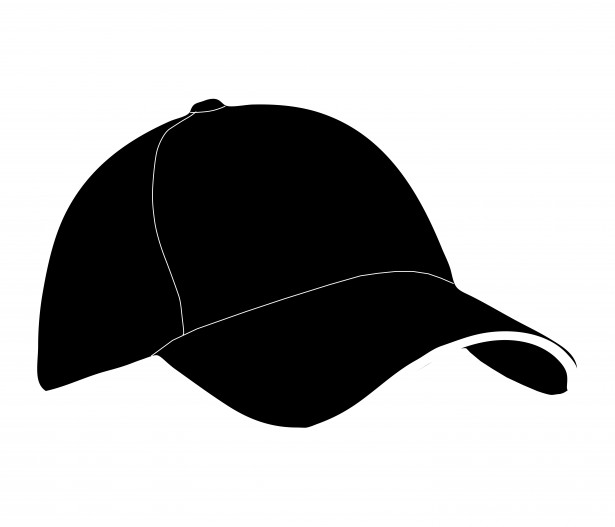 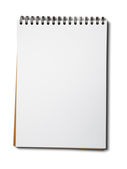 Inheritance of Traits
SE L8-2
Create an illustration of gene expression.
[Speaker Notes: Introduce Central Question: Why do individuals of the same species all look different? What causes the variations we see in individuals?

Introduce the central question for the unit and ask participants to respond to the question in their workbooks, leaving space so that they can modify their response as needed.

Ask participants to share their ideas with the entire group. Use STeLLA Strategy 1: Ask questions to elicit student ideas and predictions to get a variety of ideas out. Probe ideas when needed.]
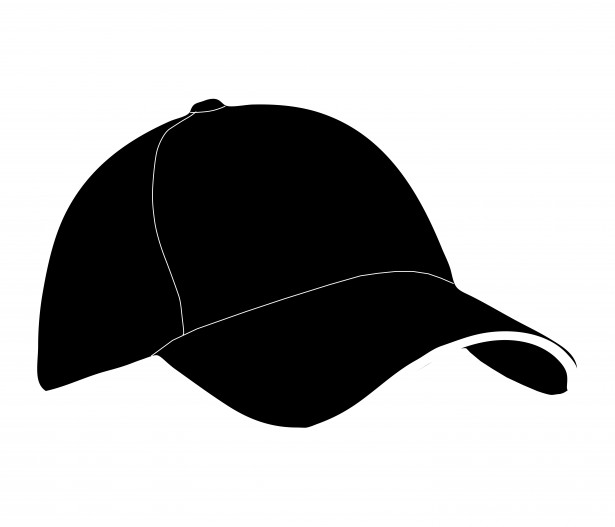 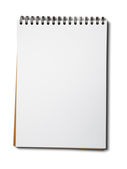 Synthesize
SE L8-5
Use the Explanation Tool to think about your claim, evidence, and reasoning. 
When you are ready, write your explanation on chart paper.
[Speaker Notes: Introduce Central Question: Why do individuals of the same species all look different? What causes the variations we see in individuals?

Introduce the central question for the unit and ask participants to respond to the question in their workbooks, leaving space so that they can modify their response as needed.

Ask participants to share their ideas with the entire group. Use STeLLA Strategy 1: Ask questions to elicit student ideas and predictions to get a variety of ideas out. Probe ideas when needed.]
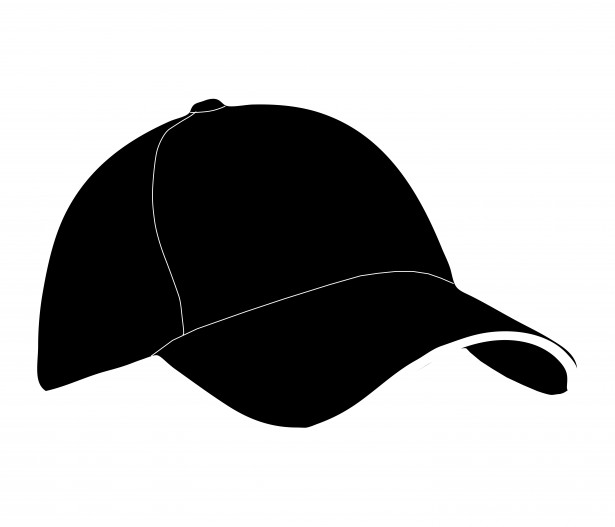 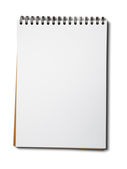 Unit Central Question
SE L8-6
What is the best explanation for the similarities and differences we see in individuals within a species – not only one species, but for every species of plant and animal?

How confident are you that you can answer this unit central question completely?

Not very confident	        1	      2	    3	    4	Very confident
[Speaker Notes: Introduce Central Question: Why do individuals of the same species all look different? What causes the variations we see in individuals?

Introduce the central question for the unit and ask participants to respond to the question in their workbooks, leaving space so that they can modify their response as needed.

Ask participants to share their ideas with the entire group. Use STeLLA Strategy 1: Ask questions to elicit student ideas and predictions to get a variety of ideas out. Probe ideas when needed.]